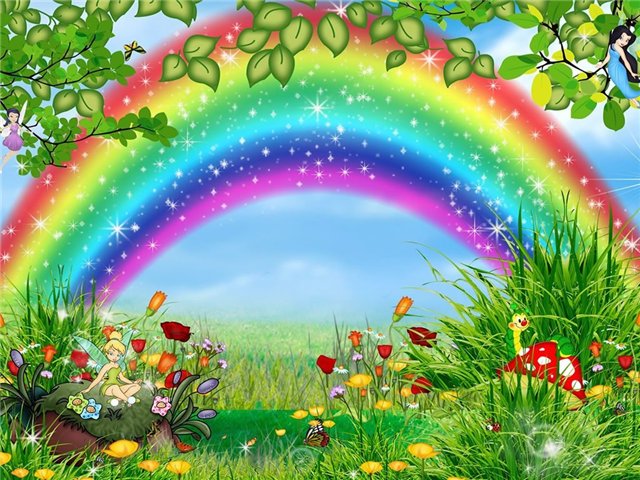 Вас приветствует детский сад №1 «Колосок» Комсомольского района
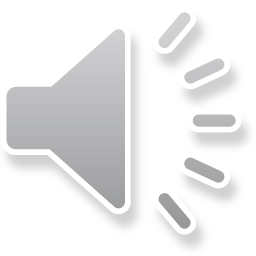 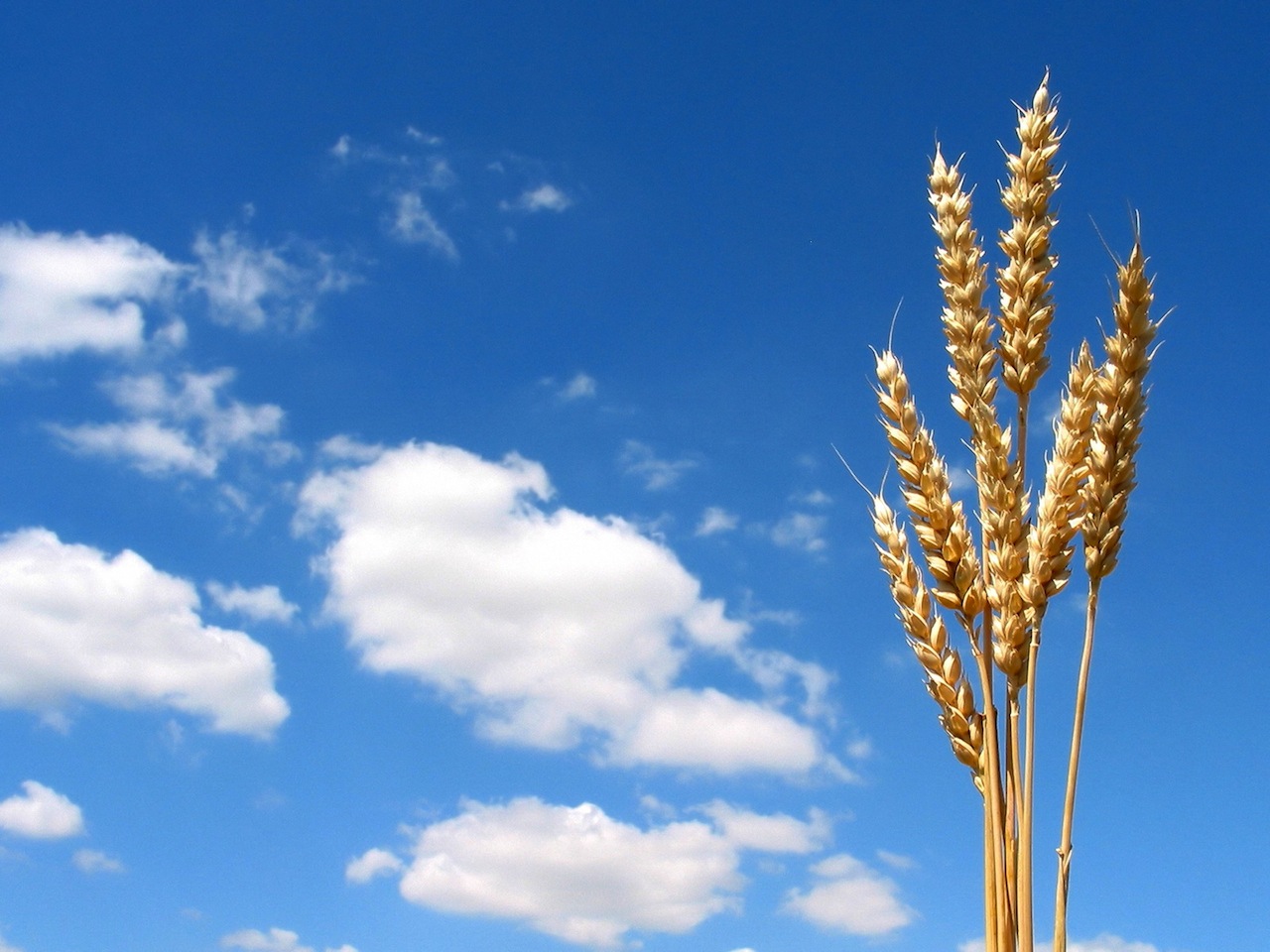 Ясли-сад «Колосок» открыл свои двери в декабре 1985 года
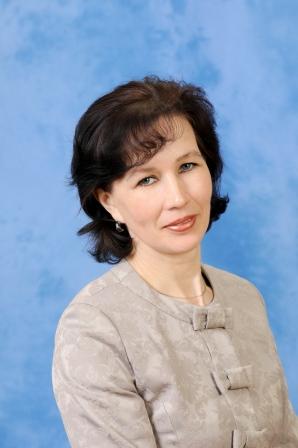 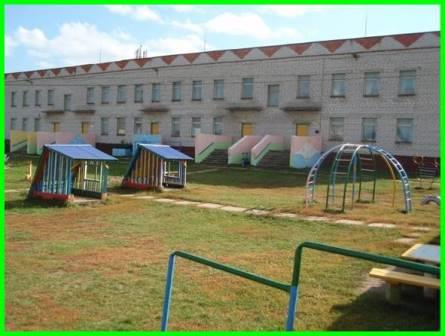 Заведующий 
МБДОУ детский сад №1 «Колосок»
Токмакова
Светлана 
Юльановна
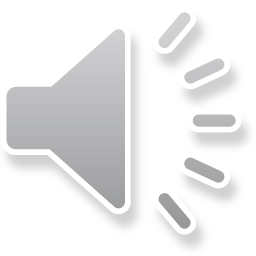 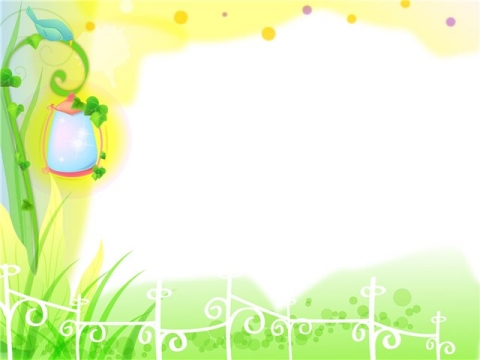 Коллектив детского сада составляют 29 человек, из них:
12 педагогов, в число которых входят, ст. воспитатель, 9 воспитателей, музыкальный руководитель, рук. физ. воспитания; 

17 - технический и обслуживающий персонал.
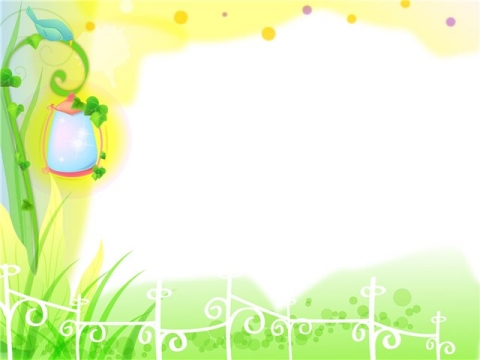 Характеристика педагогических работников МБДОУ детский сад № 1 «Колосок»  по квалификационным категориям
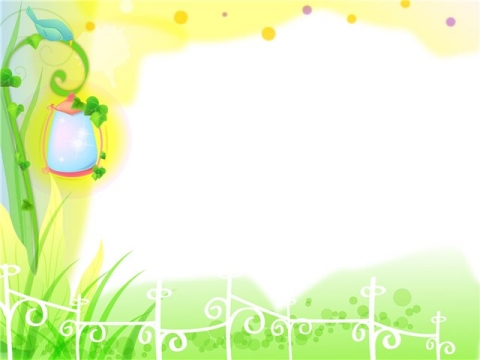 Характеристика педагогических работников МБДОУ детский сад № 1 «Колосок»  по уровню образования
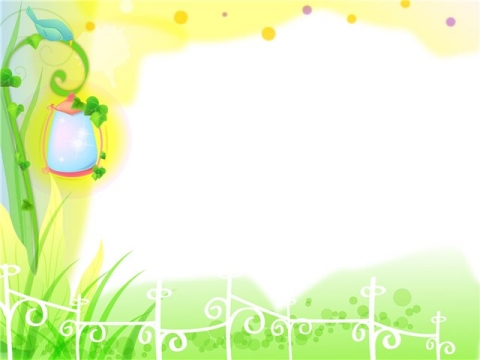 Характеристика педагогических работников МБДОУ детский сад № 1 «Колосок»  по пед. стажу
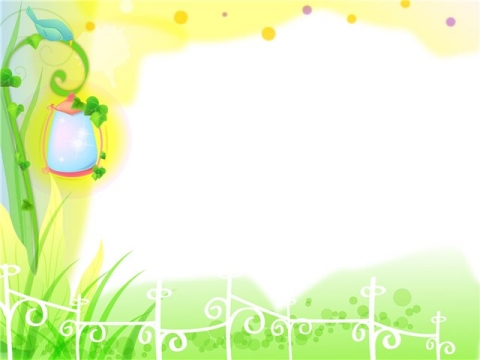 Сведения о повышении квалификационной категории педагога
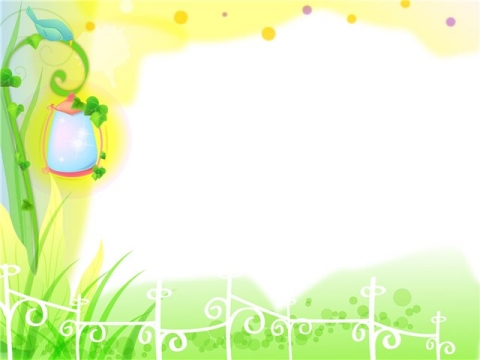 Образовательный процесс выстроен в соответствии:
Федеральный государственный образовательный стандарт дошкольного образования
«От рождения до школ» под ред. Н.Е. Вераксы, Т.С. Комаровой, М.А. Васильевой, 2015 г.
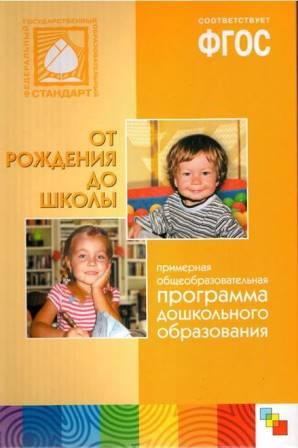 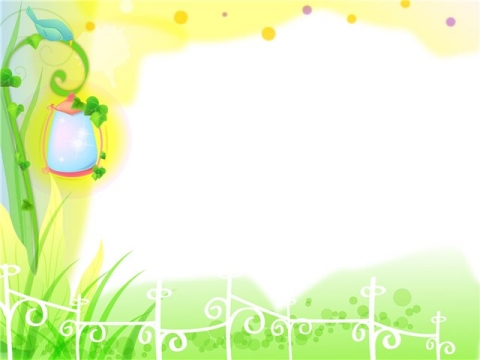 Образовательные области:
Социально-коммуникативное развитие

Познавательное развитие

Речевое развитие

Художественно-эстетическое развитие

Физическое развитие
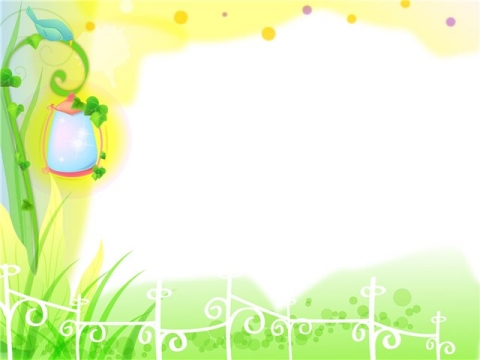 Виды деятельности:
Игра
Коммуникативная деятельность
Познавательно-исследовательская деятельность
Двигательная деятельность
Музыкальная деятельность
Художественная деятельность
Конструирование
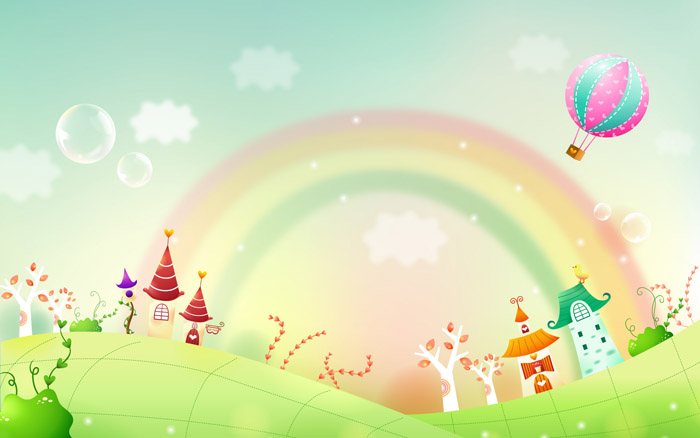 Игра
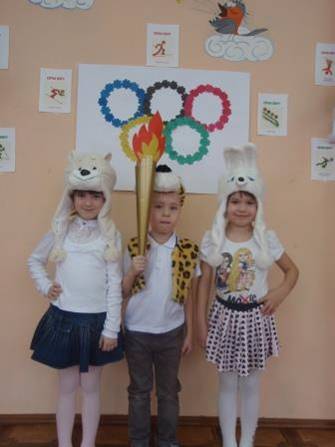 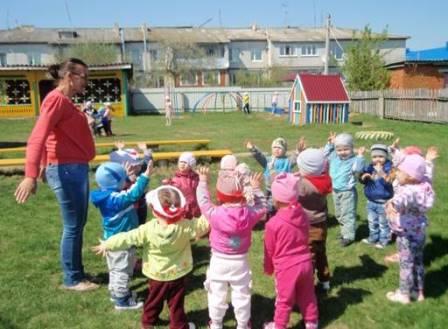 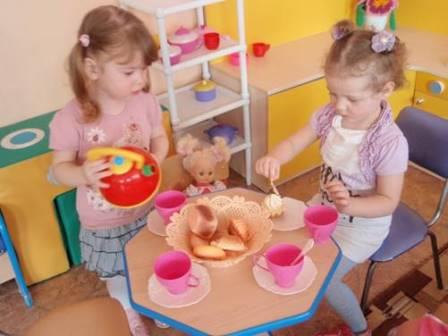 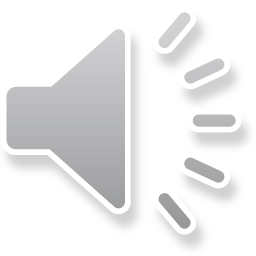 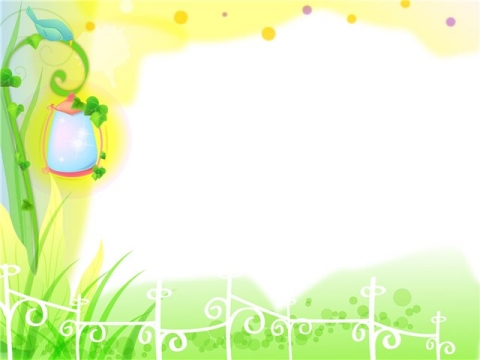 Познавательно-исследовательская деятельность
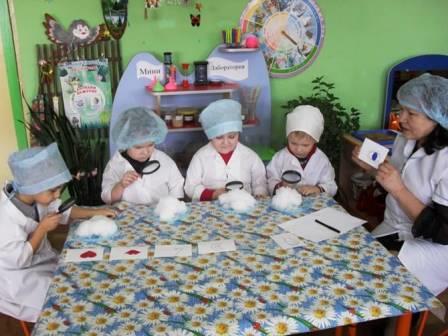 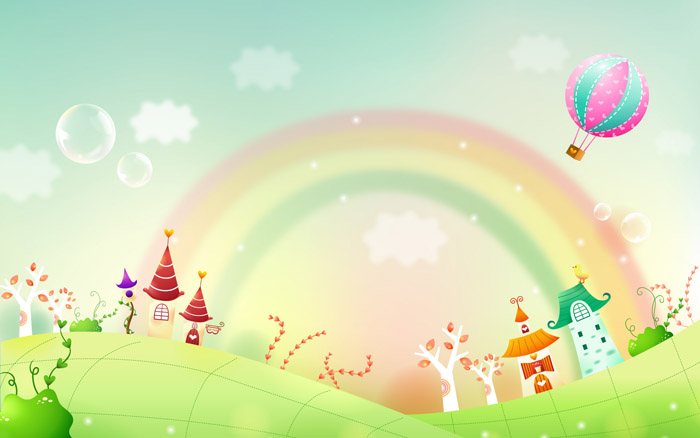 Двигательная деятельность
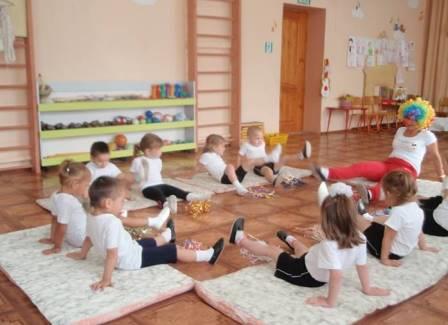 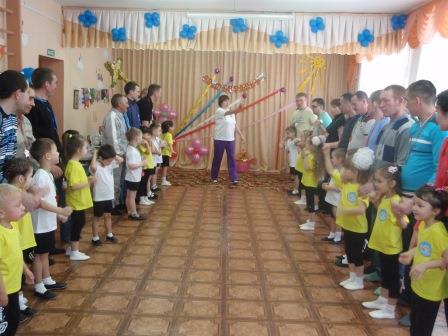 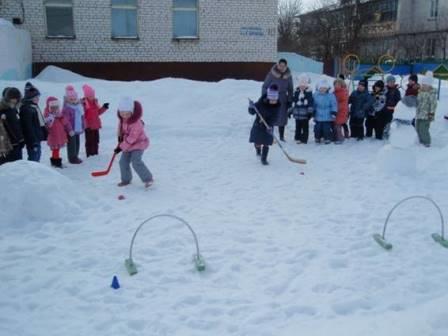 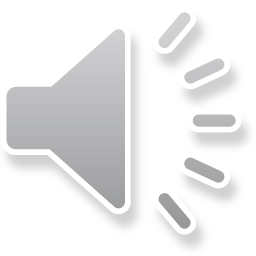 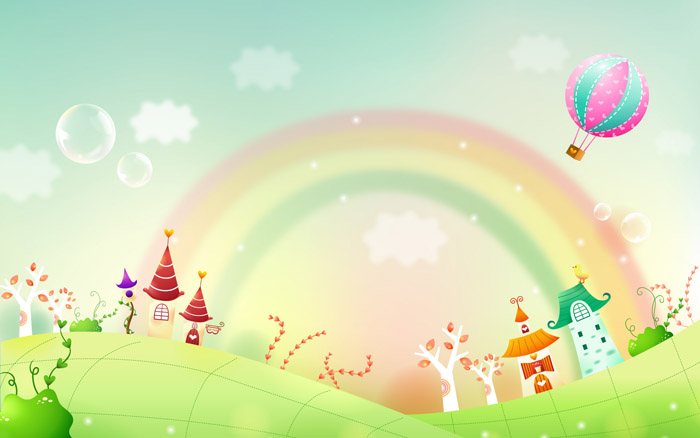 Музыкальная  деятельность
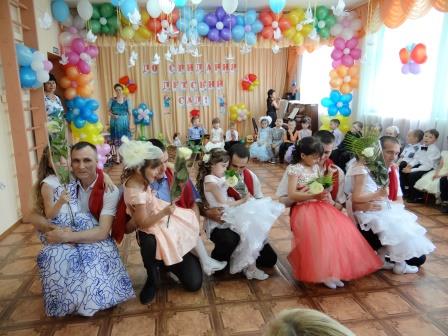 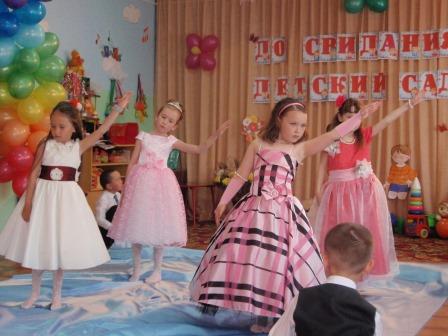 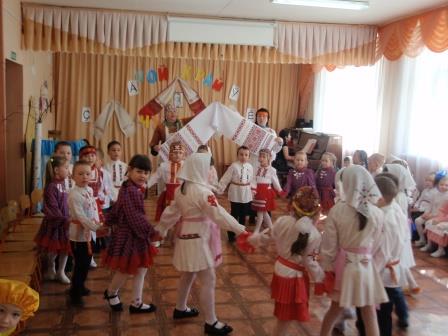 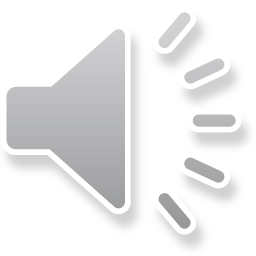 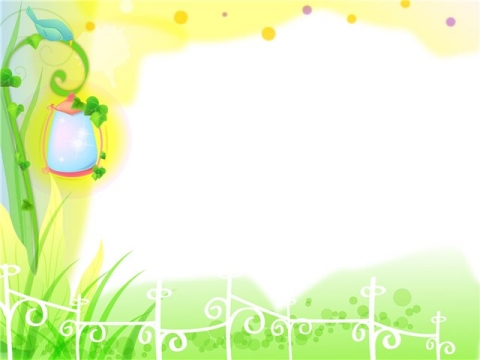 Активно привлекаем родителей к проведению мероприятий и реализации творческих проектов
Наши воспитанники занимают призовые места 
в различных конкурсах
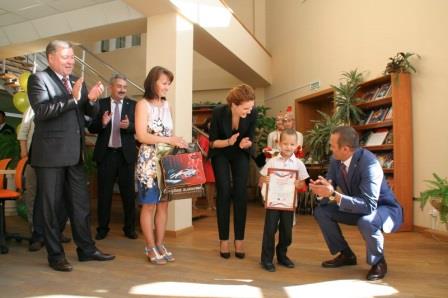 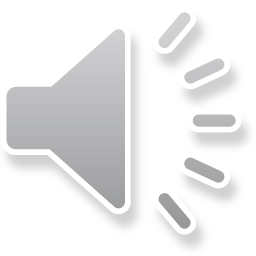 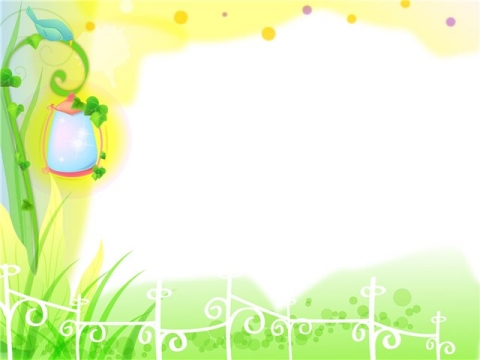 Наши двери 
всегда открыты для Вас!
Спасибо за внимание!
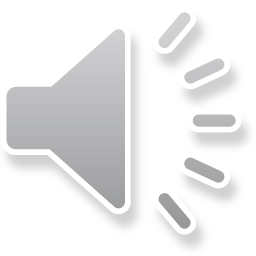